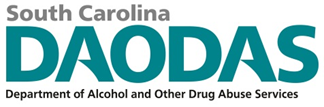 DAODAS Updates
Michelle Nienhius, MPH
Manager, Division of Prevention and Intervention Services
November 5, 2020
11/9/2020
[Speaker Notes: Custom DAODAS color codes is : Red-0 
		      Green-131 
		      Blue-139]
Changes to the SC Prevention Documents Website
Website has been updated to include:
Search Feature
Browse by Category Feature
Help Button
Featured Resources Section
DAODAS Contact Email Address
http://ncweb.pire.org/scdocuments/
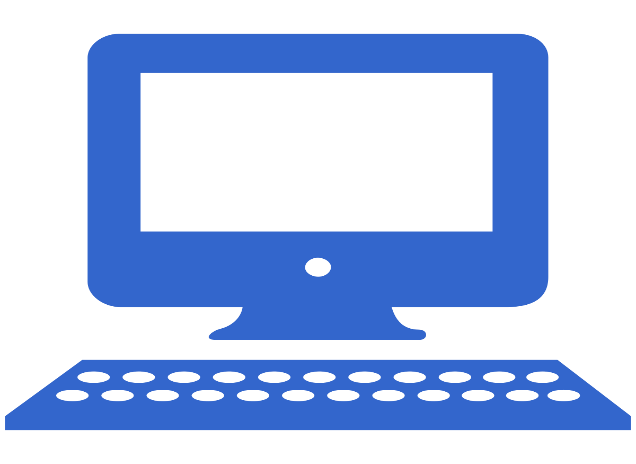 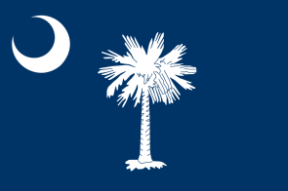 11/9/2020
[Speaker Notes: Section Header Slide]
SOR Prevention Grants
Grants were received as of Friday, October 30th at 5:00 pm
Applications are currently being reviewed and scored using the following criteria:
Technical Proposal (25 points)
Qualifications and Experience (15 points)
Budget (10 points)
Awards will be posted on DAODAS website (www.daodas.sc.gov) on or before Friday, November 20th
All posted awards are considered final.  
All non-funded applicants will receive a summary report with evaluative comments for the summited application no later than December 11, 2020.
Contracts for funded applicants will be issued by DAODAS on December 1, 2020.
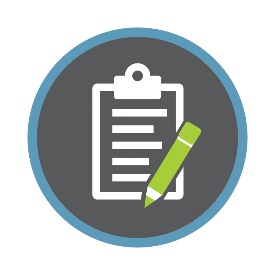 11/9/2020
[Speaker Notes: Section Header Slide]
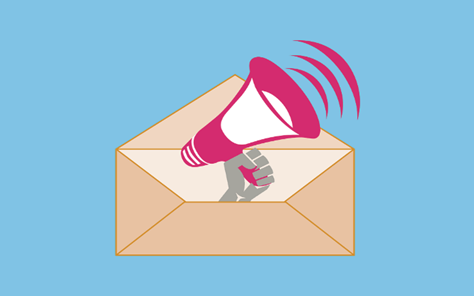 Memo From DAODAS Director: Changes to Administration and Management of Sub-Grants and Contracts
A memo was sent out on October 27, 2020 from Director Sara Goldsby to the Directors of the County Alcohol and Drug Abuse Authorities. 
The memo included information on the ways DAODAS is modernize the administration and management of its sub-grants and contracts. 
The memo highlighted three main shifts in DAODAS operations that will be observed by local agencies: 
The management of contracts and grants has moved from the Division of Finance & Operations to the appropriate subject-matter experts in other divisions. You and your staff might be used to communicating about contracts with familiar contacts in Finance & Operations. However, we ask that you now connect directly with the contacts in the Divisions of Prevention & Intervention Services and Treatment & Recovery Services who are designated in your newer contracts. (If you have questions that are specific to billing issues and other strictly financial matters, you may still contact a member of the Finance & Operations staff.)
11/9/2020
[Speaker Notes: Section Header Slide]
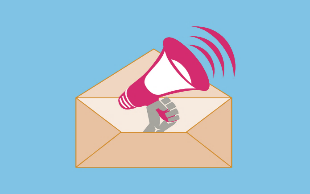 Memo From DAODAS Director: Changes to Administration and Management of Sub-Grants and Contracts
The memo highlighted three main shifts in DAODAS operations that will be observed by local agencies: 
A Grants Management System (GMS) will soon be in place as an online technology solution to help improve communication between DAODAS and your agency in an effort to streamline business practices and improve management of our grants and contracts. Purchasing of this new system is underway through the State procurement process. Once a vendor is chosen, you will receive training and guidance on use of the GMS as we transition our current processes to the new web-based platform. 
Chronically missing, incomplete, or inaccurate deliverables may result in the withholding of payment. Although it is uncommon, some agencies are habitually late without notice or disregard deliverable requirements and deadlines. DAODAS staff will continue to offer extensions and contract assistance to agencies that follow the appropriate procedures for requesting an extension for deliverable submissions. Formal requests must be made using the “Deliverables Extension Request Form” at least one week before the due date of the deliverable.
11/9/2020
[Speaker Notes: Section Header Slide]
Quarterly IMPACT Reviews
Reviews for the first quarter (July, August and September) are underway
Feedback and/or requests for revisions will be provided to each agency (by county for multi-county agencies) by the end of November
Documents being utilized for review include the following:
 Prevention Staffing Capacity Plan FY21 (uploaded into BOX Enterprise in July)
IMPACT Checklist-Closeout FY20 and Set-up FY21

DAODAS will also be offering IMPACT training beginning in December through tip sheets and virtual trainings-more information will be sent out soon!
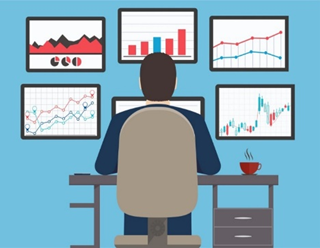 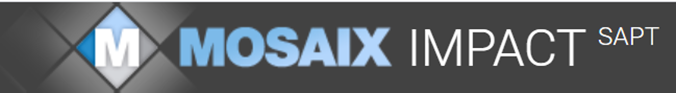 11/9/2020
[Speaker Notes: Section Header Slide]
Resources
DAODAS Bi-Weekly Prevention Updates will continue to be sent out to prevention directors/coordinators. 
Please continue to share the information with other staff members, partner agencies, etc. 
Feedback is welcomed! Please email comments, ideas, additional information to include, etc. to : prevention@daodas.sc.gov
Updates will be sent out the following upcoming dates: 
November 6
November 20
December 4
December 18
January 8
January 22
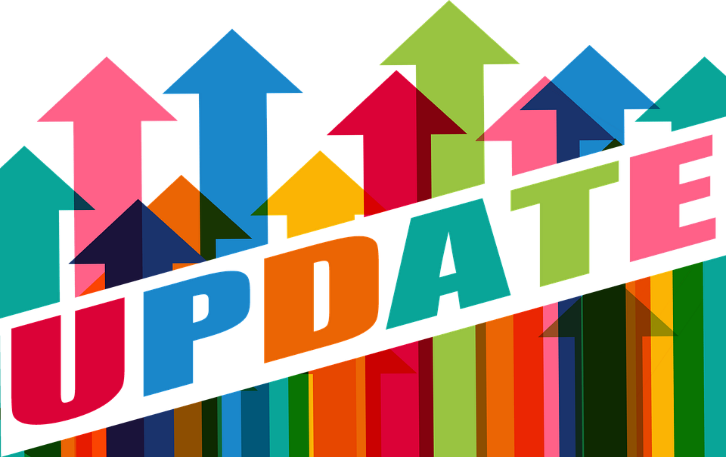 11/9/2020
Resources
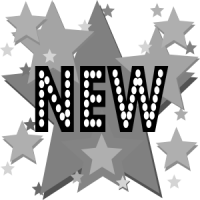 Tall Cop- Jermaine Galloway’s Power Point Templates
Developed presentations for South Carolina on the following topics:
Drug Trends Training​ for Educators, Parents​ and Other Community Members​ (Marijuana and Vapes)
Teen marijuana trends ​, new forms of marijuana​, youth vaping trends and dangers​, state-specific information​ and resources for parents and professionals​
Drug Trends Training for Educators, Parents and Other Community Members (Vapes Only)
Vaping Trends, youth vaping trends and dangers, state-specific information and resources for parents and professionals
Drug Trends Training for Educators, Parents and Other Community Members (Alcohol, Marijuana, Vapes and Prescription Drugs)
Underage alcohol use, teen marijuana trends, new forms of marijuana, youth prescription pill use, youth vaping trends and dangers, marijuana edibles, state-specific information, tips to keep your kids drug free and resources for parents and professionals
11/9/2020
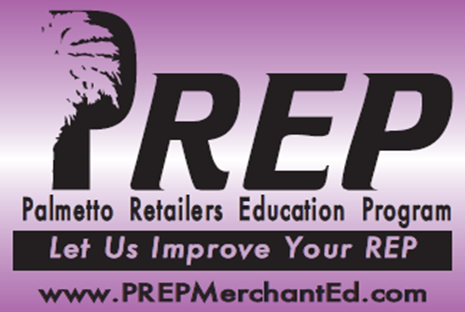 PREP Reminders
Some county agencies are implementing PREP via ZOOM, Adobe Connect, or some other online platform. Please notify Michelle Nienhius via email if you are (or plan to) teach PREP virtually.
While face-to-face delivery of the program is still the preferred method, it is understandable that during the public health crisis, this program will need to be delivered via technology. Fidelity of the program and delivery of all material continues to be of utmost importance. The virtual platform that you choose should allow you to:
Utilize all program materials- power point, handouts and videos
Have a discussion with participants and answer questions
Your agency may need to mail the participant booklet ahead of the class (or if your offices are still open, have participants come by to pick-up materials prior to the class). Using a platform that allows you to see your participants is best-this will allow you to interact with (see when they have a question, looking confused, etc.).
11/9/2020
PREP Reminders
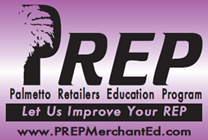 Test Link: https://www.classroomclipboard.com/830067/Test/C3C50C36-48CC-4FE8-9343-B1A289F34409
 The test can be taken online using link above and code (FEFAHFF). The participant has 30 minutes to complete the test. The test is saved in the DAODAS account. 
At the conclusion of the course, please send the following information for us to email you the scores and test results back: 
first and last name of the participant (we need to know the exact name they register with to take the test) and the date of the training. 
Email that information to: DAODAS - STEP Program email: daodas.stepprogram@daodas.sc.gov
All paperwork will also need to be submitted to DAODAS for certification cards to be mailed out. Certification cards will not be sent out right away as we are working remotely and not in the office at this time. Please provide the participant with a letter indicating they successfully completed the course if they need proof of certification/completion until the card is processed.
11/9/2020
South Carolina Governor’s Counterdrug Taskforce
Counterdrug Coordinator
LTC Brian Jezewski
Brian.e.jezewski.mil@mail.mil

Senior Enlisted Advisor
SGM Cathy Shaw
Cathy.a.shaw.mil@mail.mil

Training Coordinator / DDR Outreach Manager
SFC Shawn Dantzler
shawn.p.dantzler.mil@mail.mil
803-226-4384
11/9/2020
[Speaker Notes: Section Header Slide]
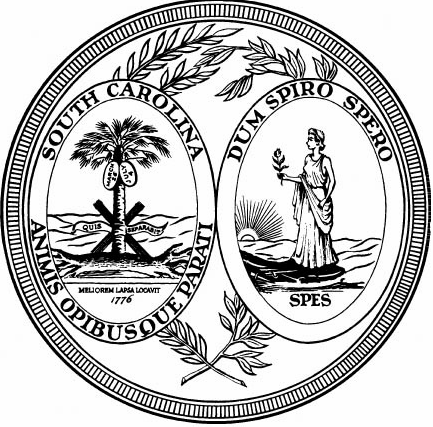 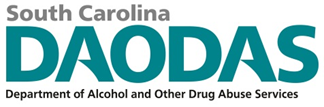 1801 Main Street, 4th Floor • Columbia, South Carolina  29201
telephone: 803-896-5555 • fax: 803-896-5558
www.daodas.sc.gov
11/9/2020
[Speaker Notes: Final Slide]